Applications of Newton’s Laws
Outline
Particles in Equilibrium
Dynamics of particles
Frictional forces
Dynamics of circular motion
1
Introduction
The Newton’s laws of motion are  the foundation
of classical mechanics and it can be stated a very simply manner. But applying these laws to situations such as real time situations such as a toboggan sliding down a hill, or an airplane making a steep turn requires analytical skills and problem-solving technique. 
We’ll begin with equilibrium problems, in which we analyze the forces that act on a body at rest or moving with constant velocity (Particles in Equilibrium); 
We’ll then consider bodies that are not in equilibrium, for which we’ll have to deal with the relationship between forces and motion (Dynamics of particles); 
We’ll learn how to describe and analyze the contact force that acts on a body when it rests on or slides over a surface (Frictional forces); and
We’ll also analyze the forces that act on a body that moves in a circle with constant speed. We shall close the lecture with a brief look at the fundamental nature of force and the classes of forces found in our physical universe (Dynamics of circular motion).
2
Particles in Equilibrium
A body under the influence of forces is called a particle. It is said to be at equilibrium when it is at rest or moving with constant velocity in an inertial frame of reference. 
Examples: A hanging lamp, a kitchen table, an airplane flying straight and level at a constant speed.
The essential physical principle is Newton’s first law: When a particle is in equilibrium, the net force acting on it—that is, the vector sum of all the forces acting on it—must be zero:
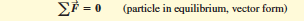 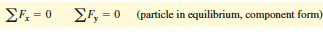 3
Particles in Equilibrium
i Two 250 N wieghts are suspended at opposite ends of a rope which passes over a light frictionless pulley is atteched to a chain which goes to the ceiling. Determine the tension in the chain.
Solution:
Tc
Let Tw be the tension cause by each weight and the Tc is the tension on the chain by the ceilingon the pulley.
The net force on the pulley is:
            Tc – (Tw1+Tw2) = 0
Tc = Tw1 + Tw2 = 250 +250
Tc= 500 N
Tw1
Tw2
250N
250N
Solution
The forces acting on the wight are shown in the second figure, For Equilibrium, vetical resolution of forces gives:
183Cos60o+TCos(90-θ)-250=0; TSinθ=158.5
Horizontal resolution gives
183Sin60o+TSin(90-θ)-250=0; TCosθ=158.5
T2 (Sin2θ+Cos2θ)=158.52 + 158.52
T=224.1 kg; θ=tan-1(158.8/158.5)=45o.
ii A wieght of 250 kg is suspended vertically from two strings as shown below at point O. If the tension in the right string is 183 kg. Determine the tension T.
30o
θ
θ
30o
T
183 kg
60o
4
250kg
Dynamics of particles
A body is said to be dynamics when the net force is NOT equal to zero. This is applicaton of Newton’s second law in which the velocity of bodies in motion is not constant. These bodies are not in equilibrium and hence are accelerating. The net force on the body is equal to the mass of the body times its acceleration:
You have to use Newton’s second
law for any problem that involves forces acting on an accelerating
body.
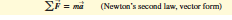 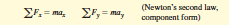 5
Impulse and Momentum
An impulse is the product of the force and the time in which the force acts while the momentum is the product of the mass and the velocity of the body.
A body that increases its velocity from u to v within an interval of time t acquires an acceleration: a=v-u
    		t
and the force acting on the body is: F=m(v-u)
                                                       t
Therefore, Ft=mv-mu 
The above equation states that the impulse on a body is equal to the change in momemtum of the body.
Considering a body A of mass mA with initial velocity uA and collides with a second body B of mass mB and initial velocity uB. if the velocities of A and B after collition are vA and vB respectively,
6
Solved problems
Then, 
Initial momentum of A and B is equal to final momemtum of A and B                 mAuA+mBuB= mAvA+mBvB
This is the  principle of concervation of momentum which states that, the total momentum of a system remein constant if no external force act on the system.
Example 1. An upward force of 1.2x104N acts on an elevator of mass 2.0x103 kg. Calculate the elevator’s accelation. 
Solution
The forces acting on the elevator are its weight, mg, downwards
and upward force F. The net force is
F-mg=ma
1.2x104-(2.0x103 x 9.8) =( 2.0x103)a
a= -3.8m/s2
F
a
mg
Physics chapter 5
7
Frictional forces
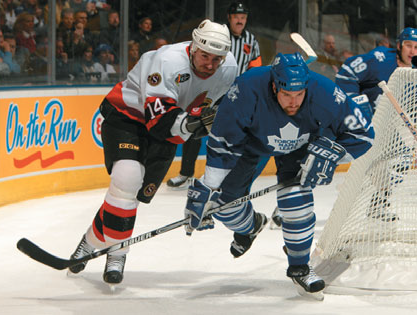 Whenever two bodies interact by direct contact (touching) of their surfaces, we describe the interaction in terms of contact forces.  The normal force is one example of a contact force; in this section we’ll look in detail at another contact force, the force of friction.
Friction is important in many aspects of everyday life. The oil in a car engine
minimizes friction between moving parts, but without friction between the tires
and the road we couldn’t drive or turn the car. Air drag—the frictional force
exerted by the air on a body moving through it—decreases automotive fuel economy but makes parachutes work. 
Without friction, nails would pull out and light bulbs would unscrew effortlessly.
Kinetic and Static Friction
When you try to slide a heavy box of books across the floor, the box doesn’t
move at all unless you push with a certain minimum force. Then the box starts
moving, and you can usually keep it moving with less force than you needed to
Physics chapter 5
8
Friction
When you slide a heavy box across the floor
You have to push with a strong enough force to get it moving.
Once it is moving, you can keep it moving with less force than it took to get it started.
If you make the box lighter, you need less force than before to start it and to keep it moving.
Physics chapter 5
9
Forces from a surface
When an objects rests or slides on a surface,
The surface exerts a normal force perpendicular to the surface
And a frictional force parallel to the surface.
The direction of the frictional force is such that it always opposes the relative motion of the two surfaces.
Physics chapter 5
10
Magnitude of normal force
Coefficient of kinetic friction
Kinetic Friction
The frictional force that acts when a body slides over a surface is called kinetic friction.
Its magnitude is given by:
11
Magnitude of normal force
Coefficient of static friction
Static Friction
The frictional force that acts on a body that is resting on a surface is called static Friction.
Static friction is what resists the beginning of motion and makes it hard to get a box started sliding across the floor.
The magnitude of static friction force is:
12
Frictional forces
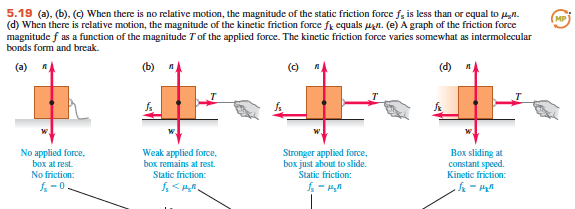 Example 1: A box of books of mass 2.0 kg is sliding across a level floor and its retardation is measured to be 4.0 m/s2. Calculate the cosfficient of kinetic friction.
Solution         N                        Resolving verically gives N=mg
                                       a         The only horizontal force on the book is –ukN=ma,
         ukN                                     a=4.0m/s2; Dividing equation 1 by 2
			      uk=a/g=4.0/9.8=0.408

                       mg
13
Dynamics of circular motion and gravitations
Centripetal Acceleration: Many rigid bodies move in a circular path  such as car negogiating a bend; the revolution of the satellites around the earth and the revolution of the planets around the sun. The acceleration of the circular moving body is directed radially towards the center of the circle and its magnitude is          ; where r is the radius of the path. From Newton’s 2nd law, 
Periodicity of the uniform acceleration: This is the time (T) taken for the particle to complete one revolution around the circular path of radius r. This is equal to the circumference of the circle divided by the speed.
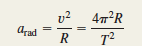 14
Newton’s law of gravitation: This states that the force of attraction of two bodies in the universe is proposional to the product of their masses and inversely proportional to the square of the distance separating their centres.

Gravitational Potential Energy V(E): This is the work done in moving a body initialy separated from the center of the earth by distance r is moved further distance dr.


Thus a body on the surface of the Earth has a gravitational potential energy of        while one at infinit distance from the earth zero gravitational potential energy
15
Recap
The coefficients of friction, both static and kinetic, have no units.
The coefficients of friction must be less than 1.
When the net force on a particle is zero
The particle is in equilibrium.
It has a constant velocity.
It has zero acceleration.
When the net force on a particle is not zero
The particle is dynamic
The velocity is not constant
The particle possesses accelaration
In uniform circular motion,
the acceleration vector is directed toward the center of the circle. The motion is governed by Newton’s second law
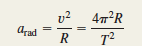 16
Assignment
1. A 52-N sled is pulled across a cement sidewalk at constant speed.  A horizontal force of 36 N is exerted.  What is the coefficient of kinetic friction between the sidewalk and the metal runners of the sled?
2. The sled from the example is now on packed snow.  The coefficient of friction is 0.12.  If a person weighing 650 N sits on the sled, what force is needed to slide the sled across the snow at a constant speed?
3. A 100-N body is shown suspended from a system of cords.  What is the tension in the horizontal cord?
4. A skier of mass 65.0 kg is pulled up a snow-covered slope at constant speed by a tow rope that is parallel to the ground.  The ground slopes upward at a constant angle of 26° above the horizontal and you can ignore friction.  Calculate the tension in the tow rope.
17
5. A man is dragging a trunk up the loading ramp of a mover’s truck.  The ramp has a slope angle of 20.0° and the man pulls upward with force F whose direction makes an angle of 30.0° with the ramp. How large a force F is required in order for the component Fx parallel to the ramp to be 28.0 N? How large will the component Fy then be?
6. A 20-kg box rests on a frictionless ramp with a 15° slope.  A mover pulls up on a rope attached to the box to pull it up the incline.  If the rope makes an angle of 40° with the horizontal, what is the force the mover must exert on the box to give it an acceleration of 1m/s2?
7. A 5-kg block is held at rest against a vertical wall by a horizontal force.  What is the minimum horizontal force needed to prevent the block from falling if the coefficient of friction between the wall and the block is ms=0.40?
18